IPAC Update
Family and Friends Council September 19, 2024
Agenda
Hand Hygiene Campaign
Update on Vaccines
Outbreak Management
Antimicrobial Stewardship
Hand hygiene
Crucial for preventing the spread of infection.
Hands can easily spread germs so it is important to 	practice good hand hygiene and clean your hands 	regularly
Involvement of families, friends, visitors and 	residents can contribute to hand hygiene 	compliance within the home
New Campaign - ask me if I cleaned my hands
Ask me if I cleaned my hands
Buttons are designed for 	staff to wear to encourage 	conversations about hand 	hygiene
Buttons also represent 	their commitment and 	dedication to hand hygiene 	practices
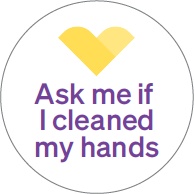 Four Moments
Increase audits
moment one and four

Education
posters
just in time coaching
on-line training
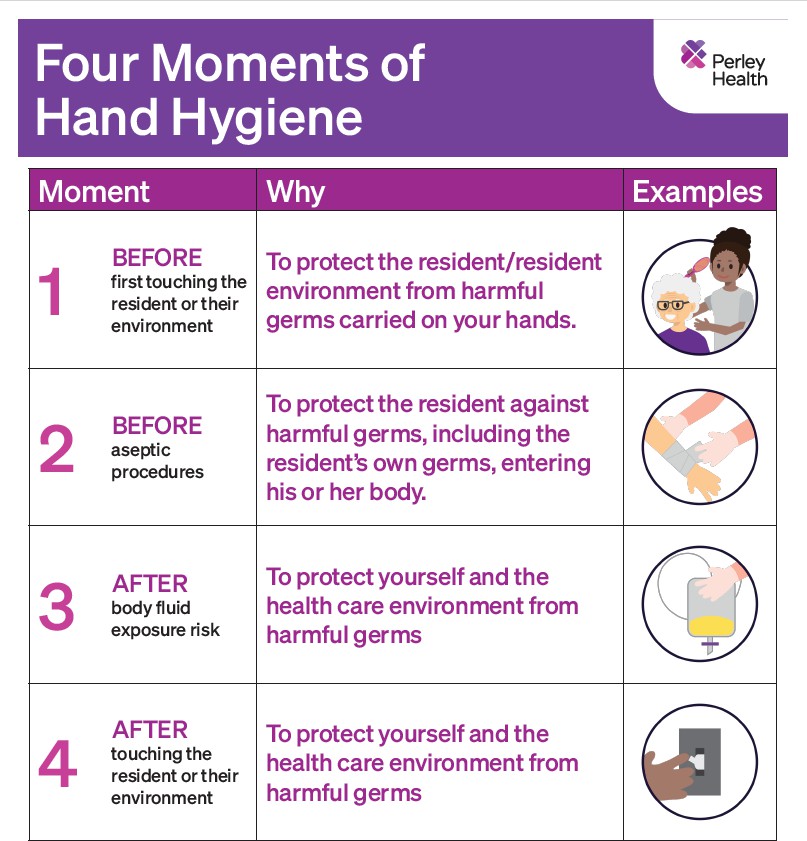 Publicly Funded Vaccines
Influenza
COVID-19
Pneumococcal
Respiratory syncytial virus (RSV)
Tetanus and Diphtheria (Td)
Tetanus, Diphtheria and Pertussis (Tdap)
Outbreak Management
Strong surveillance program = early detection
rapid communication of suspected cases
just-in-time targeted training
Immediate implementation of control measures
suspect and confirmed
Increase in audits
Debrief following each outbreak
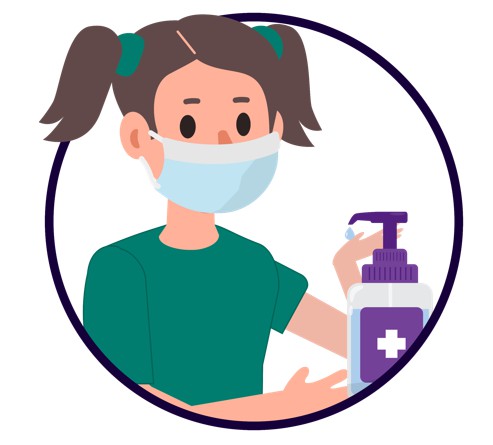 Antimicrobial Stewardship
A collaborative effort that aims to ensure the 	best use of antimicrobial therapy
Involves evaluating whether antimicrobials are 	necessary and if so
determining the appropriate choice, dosage, 	method and duration of treatment
Areas of focus
urinary, respiratory and wound infections
Project Components
Educating the Care Team
prevention of infections
signs and symptoms of infections
specimen collection
documentation
Optimizing communication with Physicians
targeted SBAR
Time out
assessment of an antibiotic Rx with 72 hours
Thank	you
We welcome your questions

IPAC@perleyhealth.ca
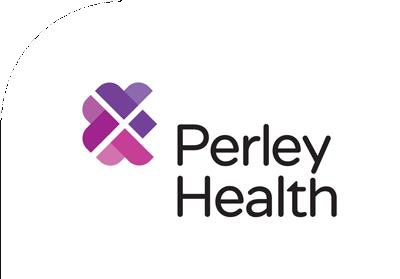